Речевая разминка
Раз зубастая акула
Двести рыбок заглотнула.
Тема: Творчество Л. Толстого. Л.Толстой “Акула”
Цель:  познакомить с творчеством Л.Толстого; учить беглому и выразительному чтению; расширять словарный запас; совершенствовать умение составлять план произведения, готовить пересказ;  развивать навык осознанного правильного чтения; воспитывать чувство ответственности за свою жизнь
Лев Николаевич Толстой
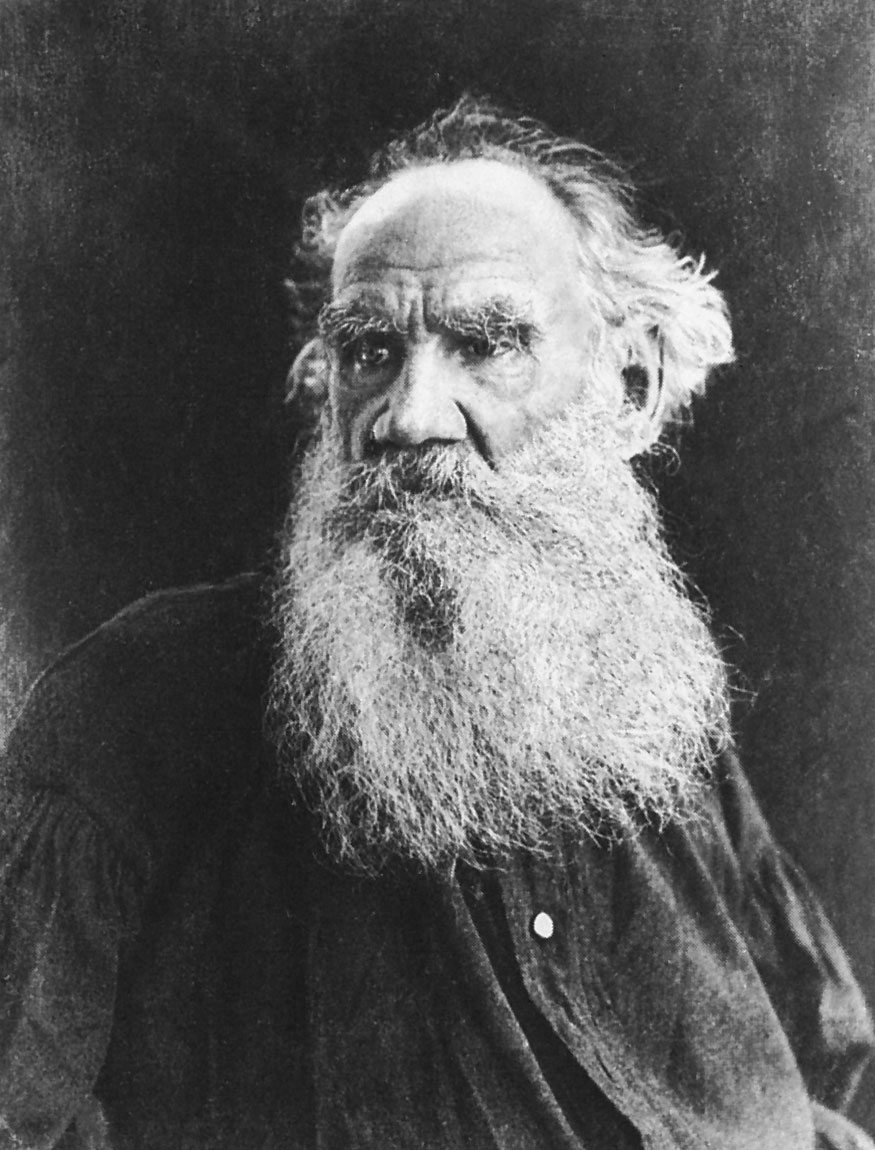 Русский писатель Лев Николаевич Толстой(1828-1910) — автор известных произведений «Война и мир», «Анна Каренина», и в наши дни продолжает считаться одним из лучших писателей мира.
Книги Л. Толстого для детей
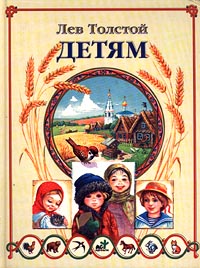 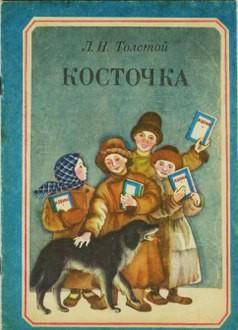 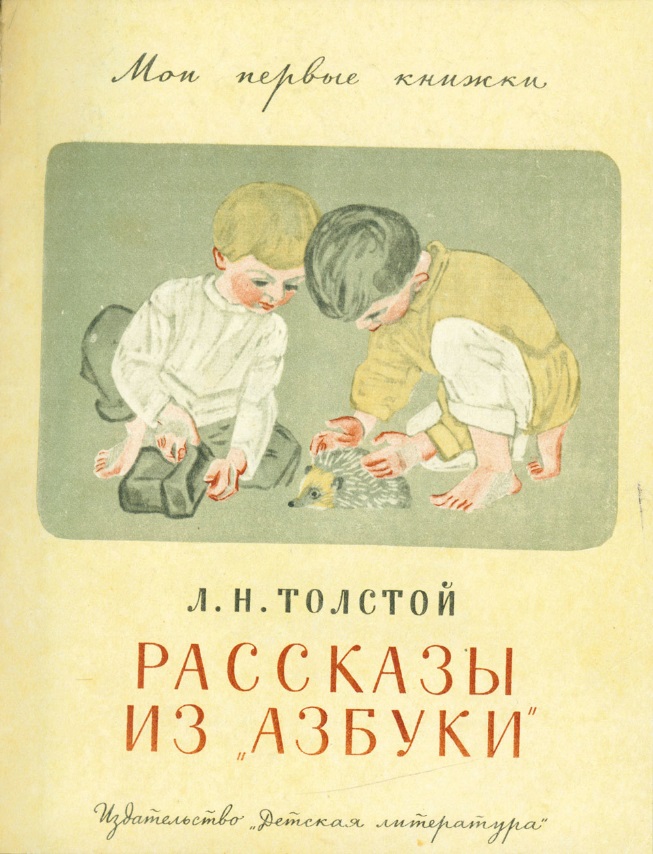 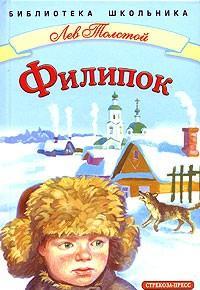 Словарная работа
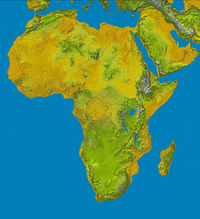 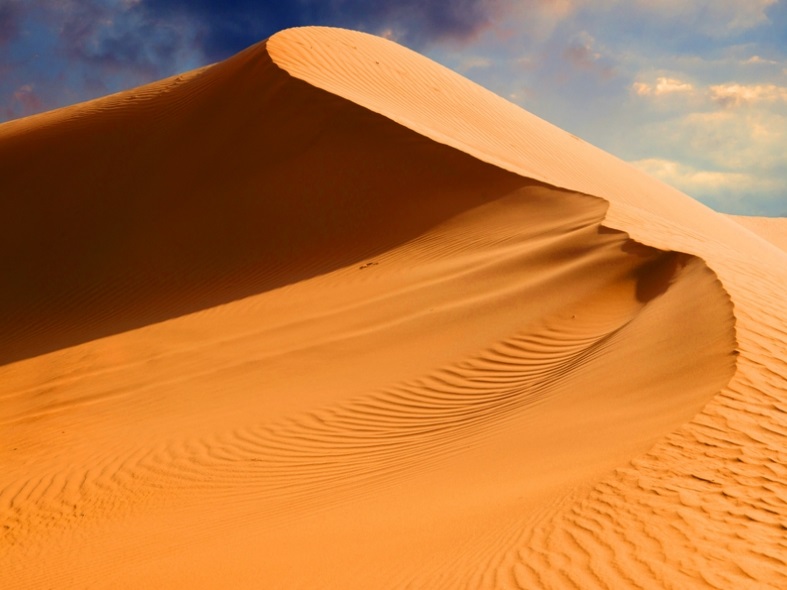 Африка, 
пустыня Сахара,
 артиллерист,
 подле
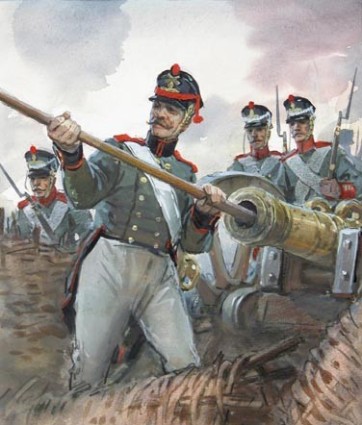 Задания группам
1 группа – чтение рассказа – чтение про себя, жужжащее чтение;
 
2 группа – подобрать слова, близкие по значению к выделенным прилагательным;

3 группа – подобрать слова, близкие по значению к выделенным глаголам.
План рассказа
1. “Купаться!”( пересказывает 1 группа);
2. “ Акула!” ( пересказывает 2 группа);
3. Радостный крик ( пересказывает 3 группа).
Домашнее задание
1. научиться выразительно читать рассказ “ Акула”;
2. подготовить пересказ рассказа “Акула”